ŠVEDSKA
MEJE
Kraljevina Švedska  obmorska Nordijska država 
Na zahodu meji na Norveško
 na severovzhodu na Finsko
 na jugozahodu pa ima morsko mejo z Dansko
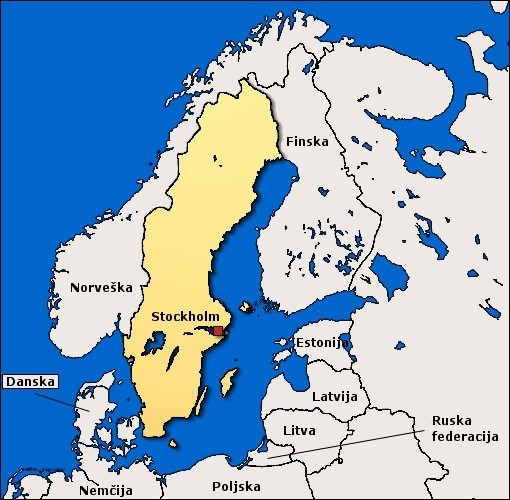 ZASTAVA,GRB
ZASTAVA
GRB
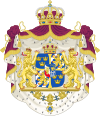 Kebnekaise, 2 111 m
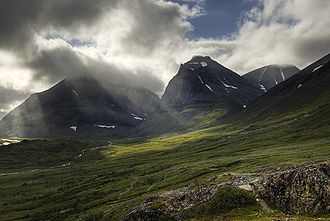 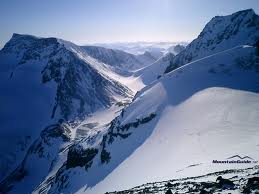 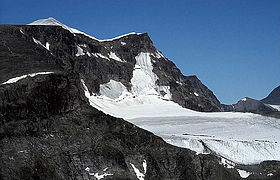 ZGODOVINA
V preteklosti so bili odnosi med Švedsko in Dansko pogosto napeti in celo sovražni.
Švedska je bila več kot stoletje del tedanje velike Danske. 
Švedska je dobila ime po ljudstvu Svear, ki je ŽIVELO v osrednji Švedski nekako od leta 300
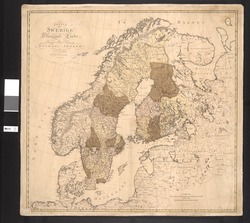 KRALJ
Carl Gustaf.
  vlada od 1973.
DENARNA VALUTA
Švedska krona
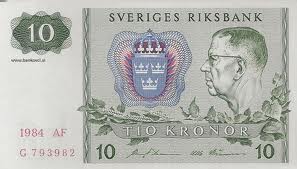 ŠVEDSKA HIMNA
http://www.youtube.com/watch?v=w-Ls-k7UxZk
Južni del poljedelski
 proti severu pa postaja dežela čedalje bolj gozdnata
17% prebivalcev je bilo rojenih v tujini ali ima vsaj enega od staršev, priseljenca.
NOBELOVE NAGRADE
Od leta 1901 podeljujejo v Oslu 
 podeljujejo nagrade tudi za dosežke fizike, kemije, psihologije in medicine.
RELIGIJA
večinsko Protestantska država. 75% število teh pa se vsako leto zniža za skoraj odstotek. 100.000 Pravoslavcev
sredi junija sneži
Na S je  njihovo poletje  kratko in hladno, s svetlobo 24 ur na dan
Sever -4o°-pozimi
vsako leto konec januarja priredijo največji snežni festival v Evropi.
odprto prvenstvo v postavljanju snežnih skulptur
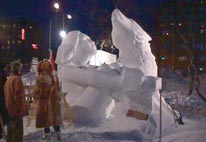 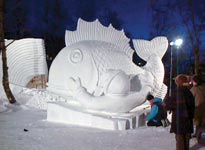 S svojimi obširnimi gozdovi, nešteto otoki, velikimi jezeri in hitro tekočimi gorskimi rekami je dežela pravi raj za ljubitelja narave
PODNEBJE
oceanskega podnebja  Od juga proti severu je podnebje vse bolj celinsko, to pomeni, da se večajo nasprotja med pogosto prav toplimi poletji in ledeno mrzlimi zimami
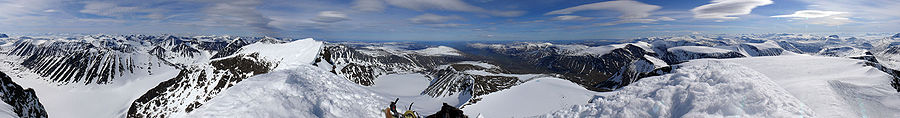 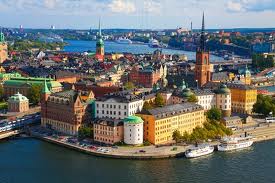 STOCKHOLM
Stockholm je znan kot: mesto med mostovi, na vodi plavajoče mesto
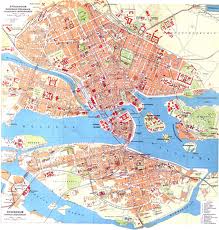 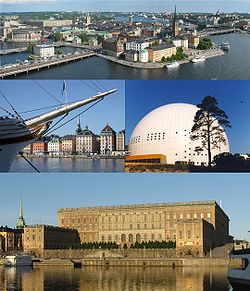 GOSPODARSTVO
Švedska je visoko razvita industrijska država z zelo donosnim kmetijstvom.
[Speaker Notes: strojegradnja, ladjedelništvo in avtomobilska industrija. Med industrijske veje, ki so značilne za deželo, spada tudi lesnopredelovalna industrija.]